Unit 10Analyzing Data Displays
Algebra 1
BAR GRAPH
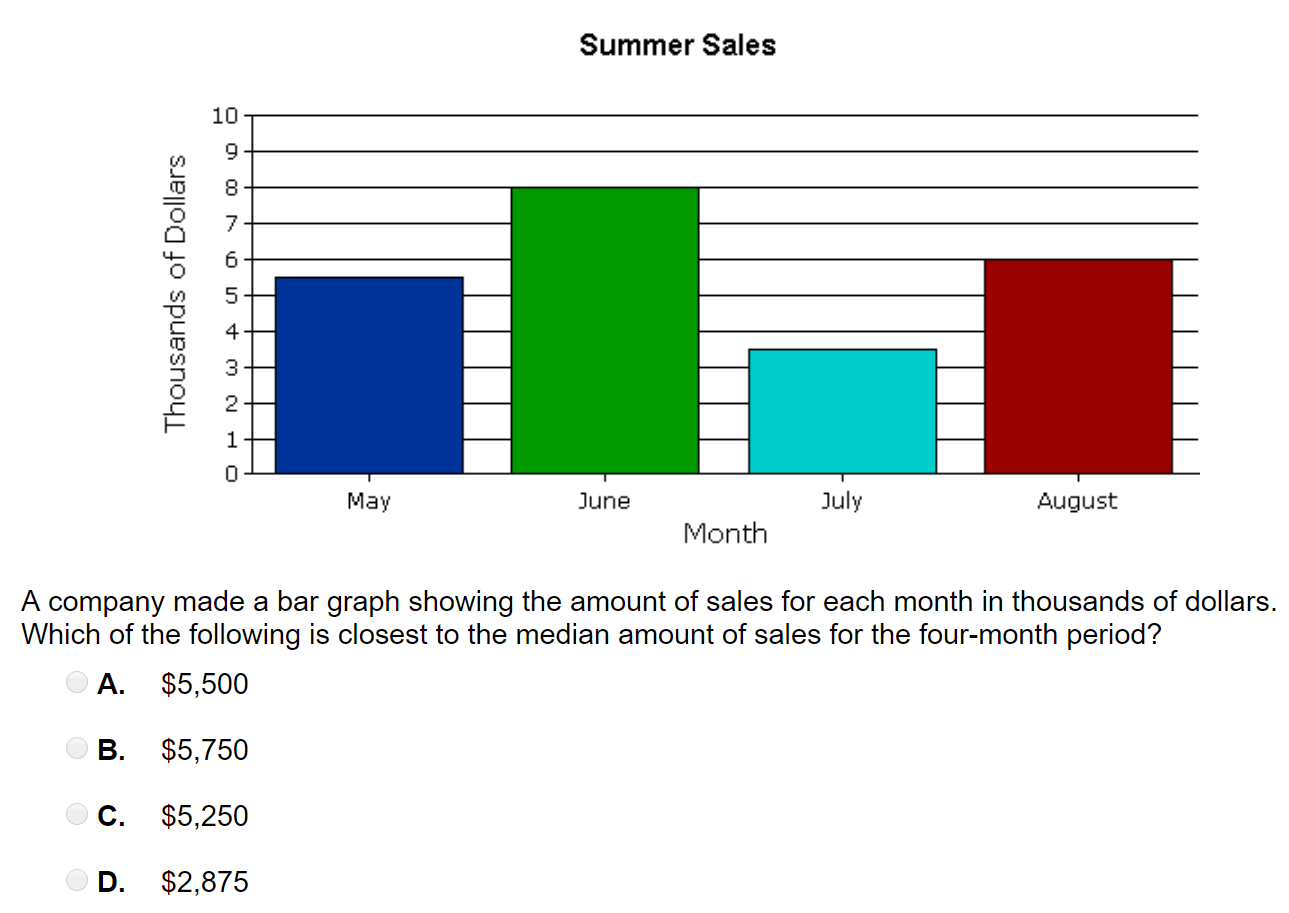 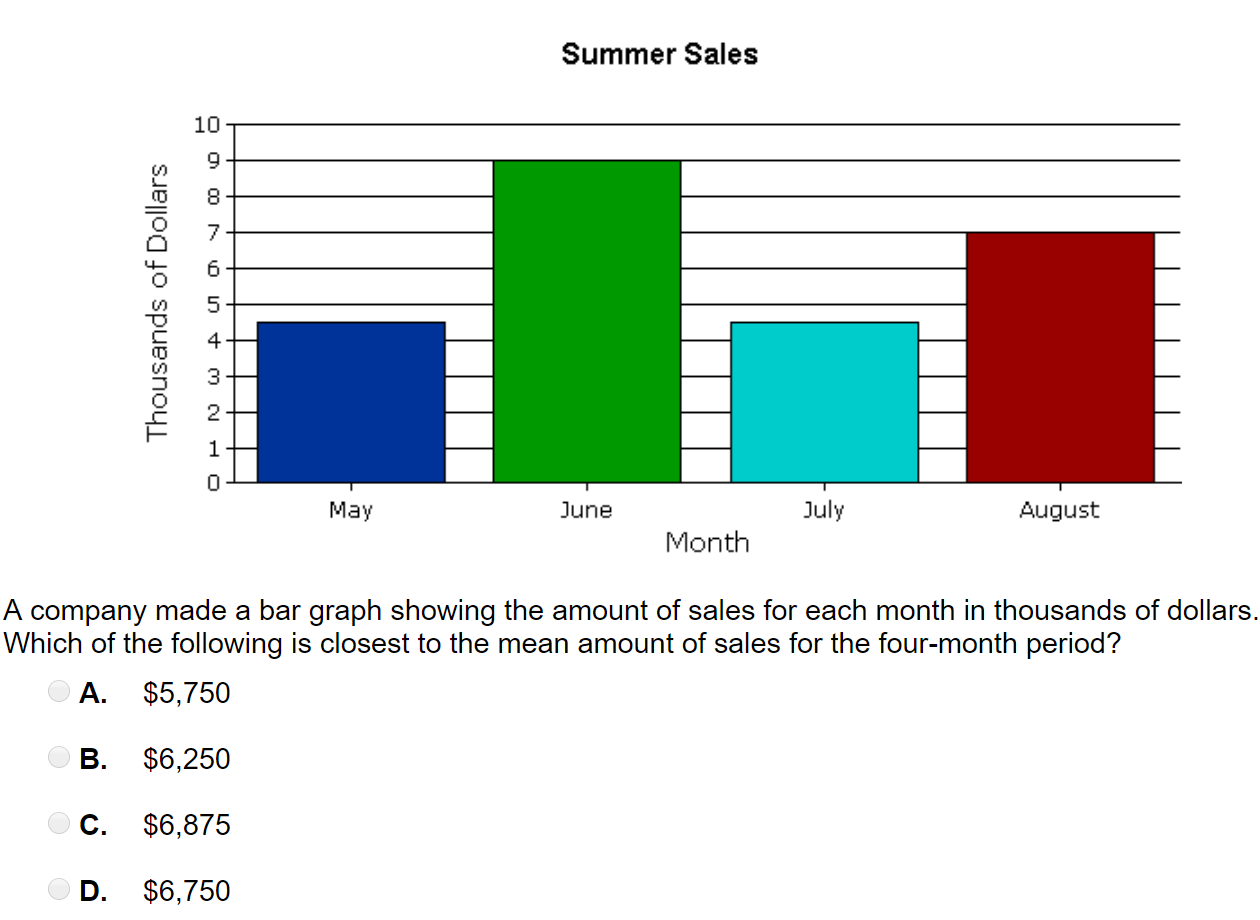 Pie Chart
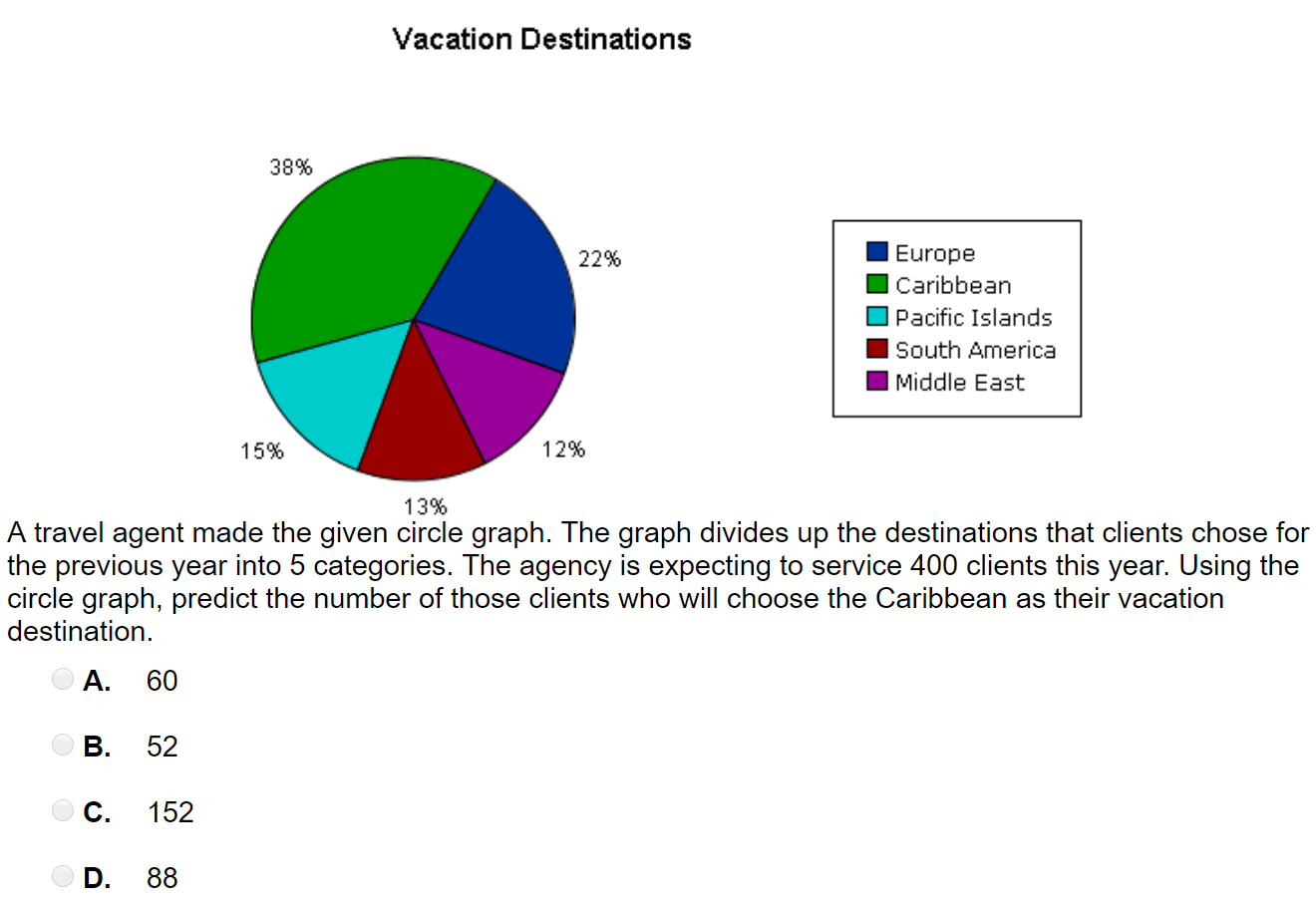 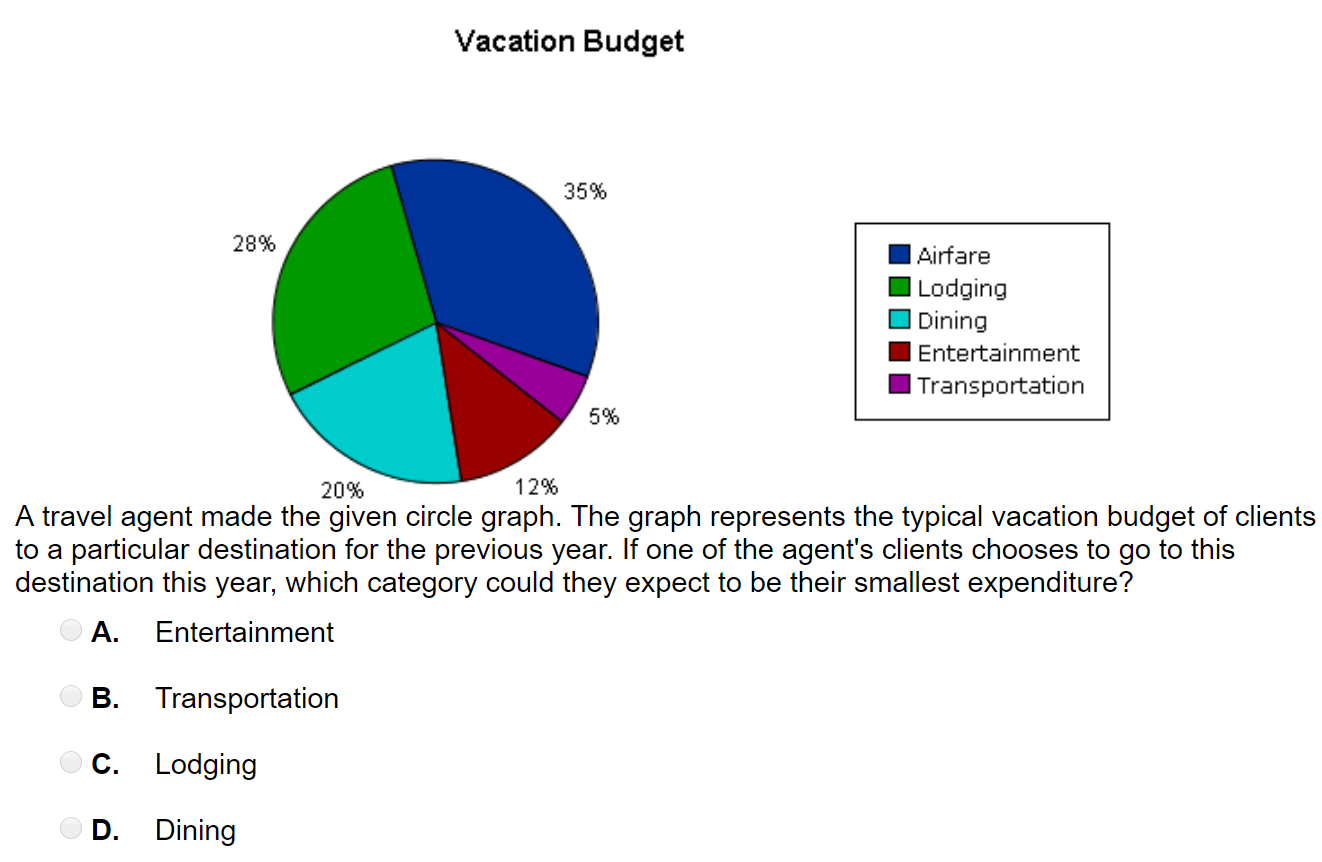 Stem and Leaf Plot
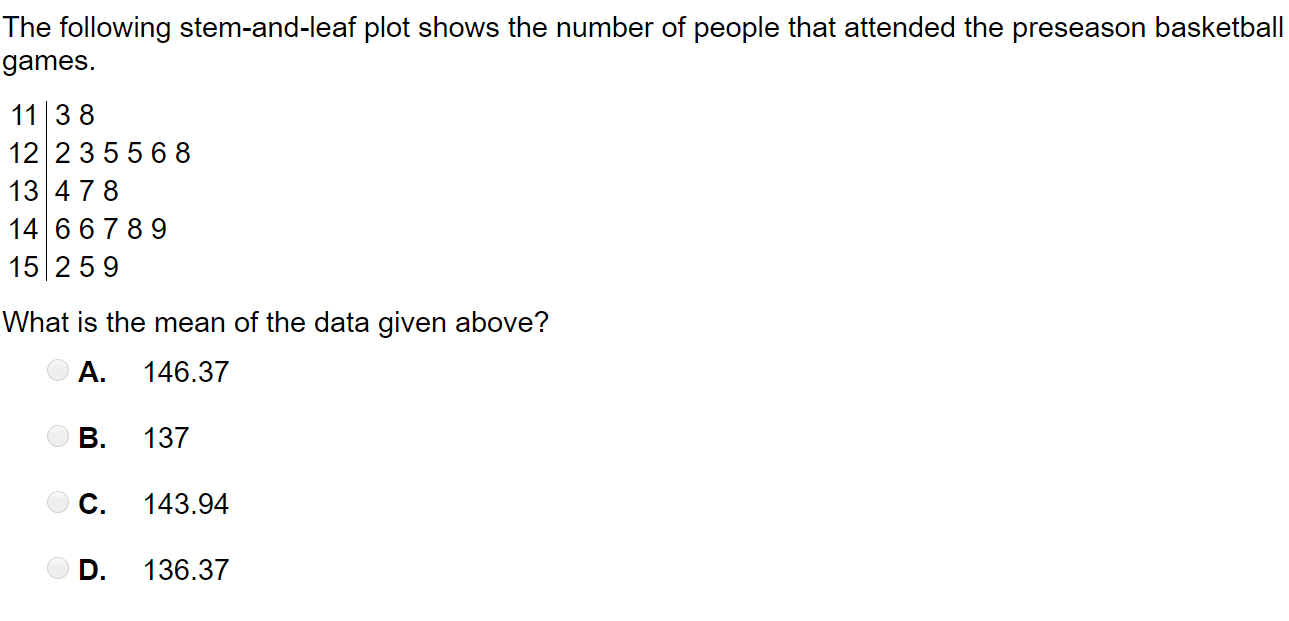 Line Plot
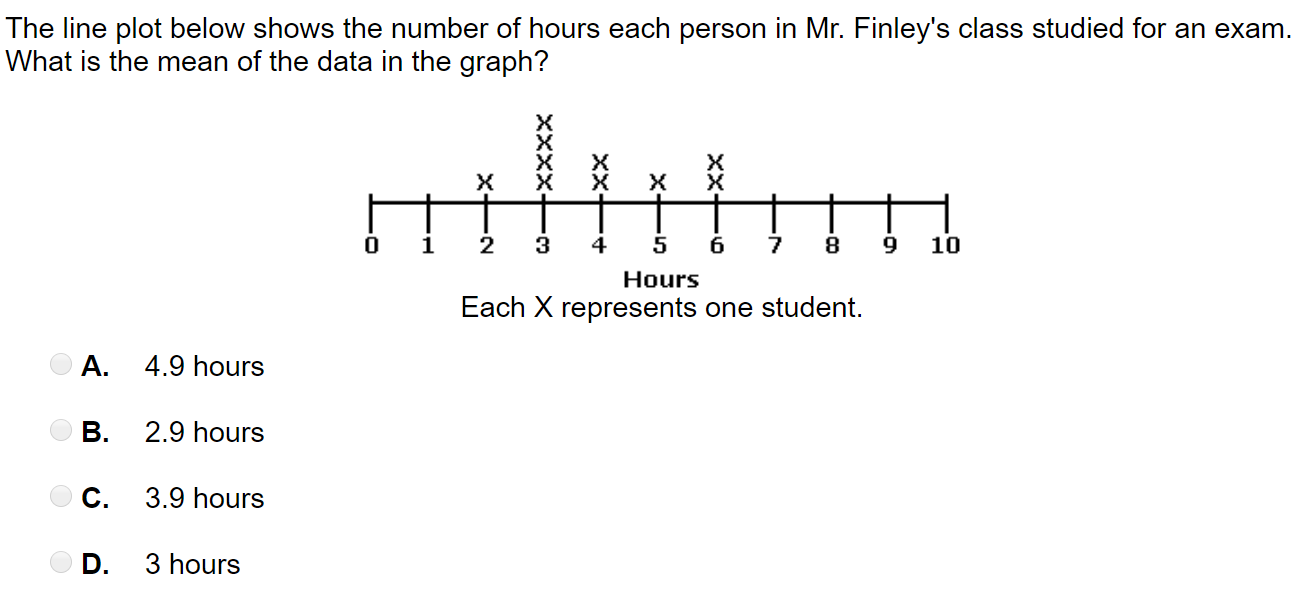 Scatter Plot
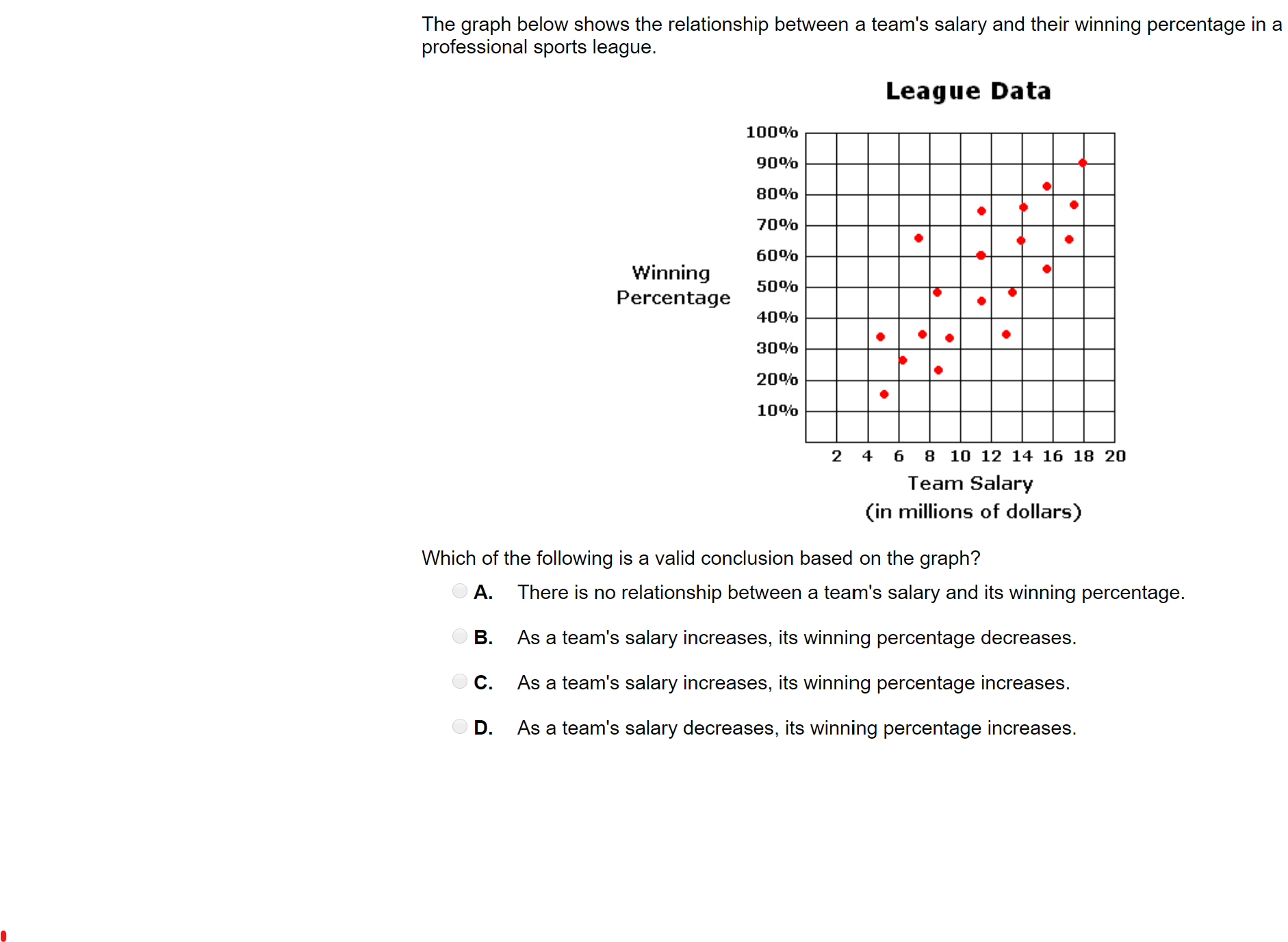